Titre
Sous-titre
Auteurs (photo, si possible)
affiliation, coordonnées
Résumé français
Résumé anglais
Contexte de l’étude
Objectif
Partie 1
Partie 2
Illustration
Partie 3
Partie 4
Conclusion
Logos (vectoriels, fond transparent), mentions, recommandations
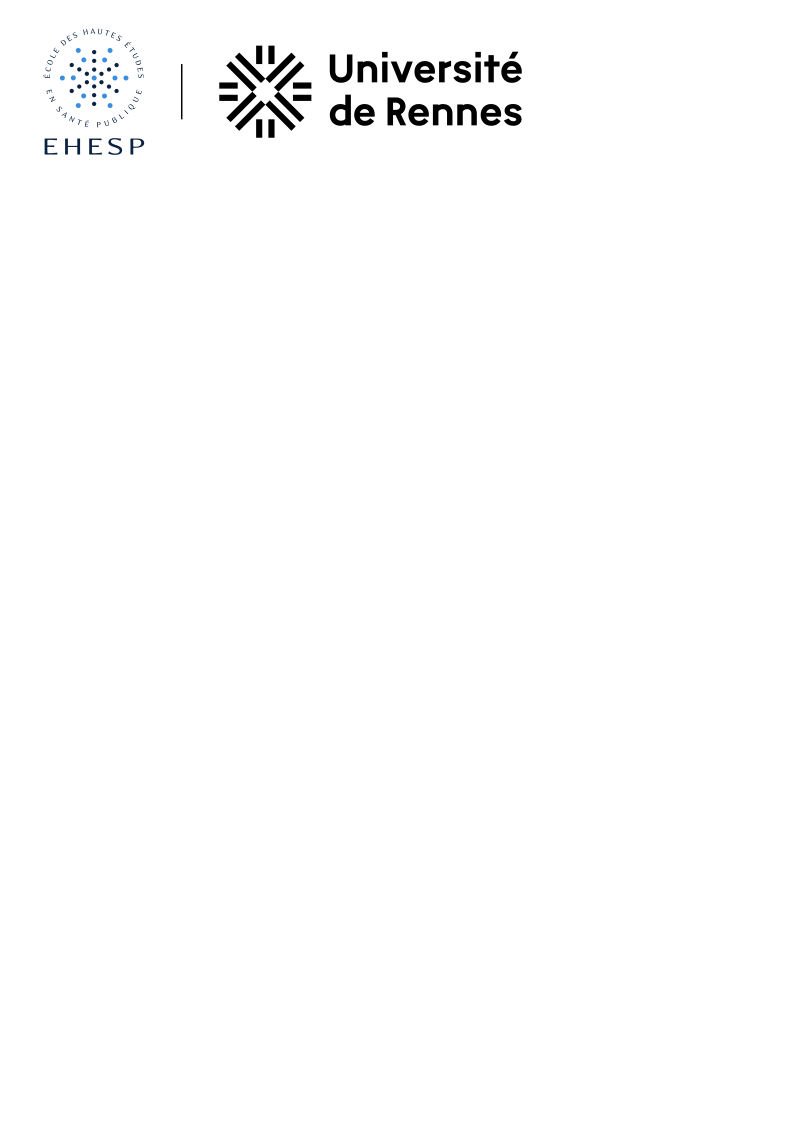 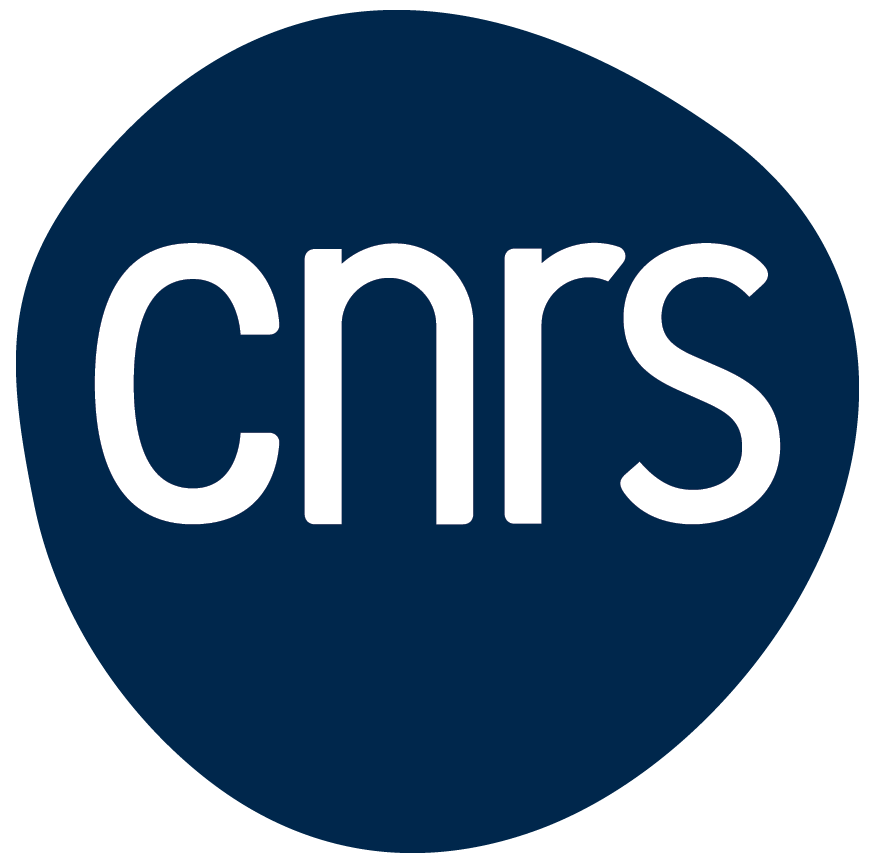 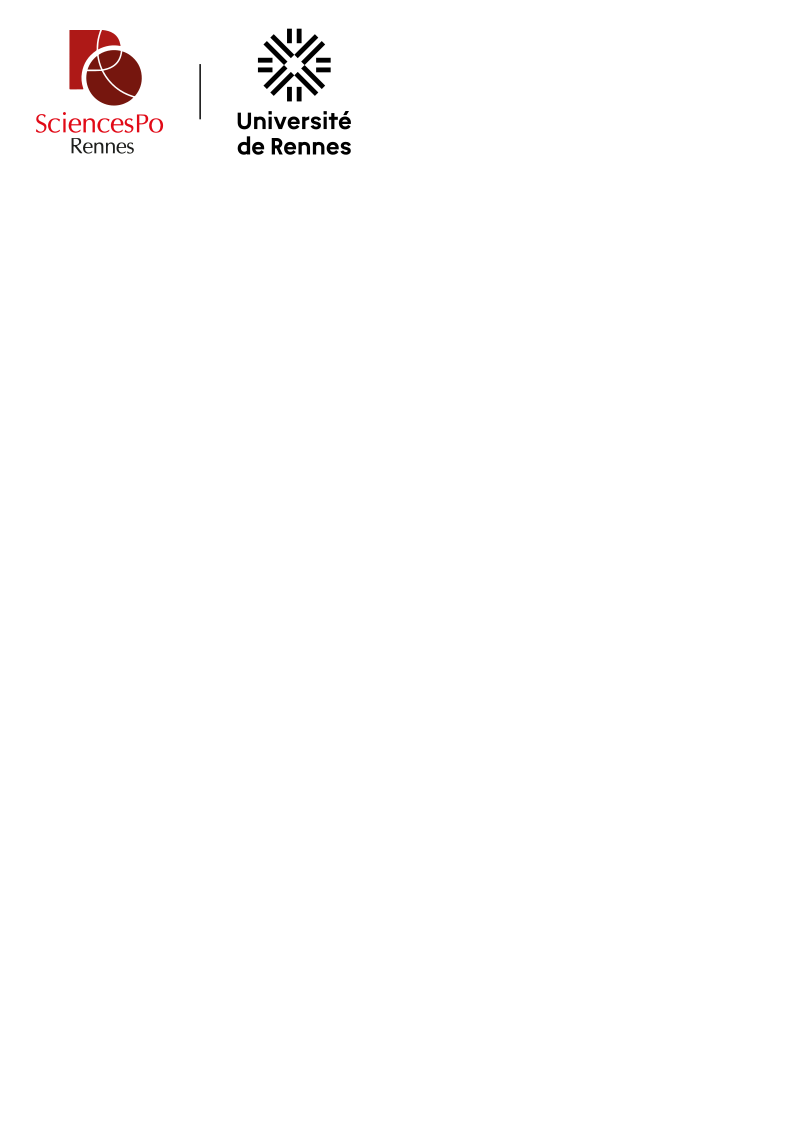 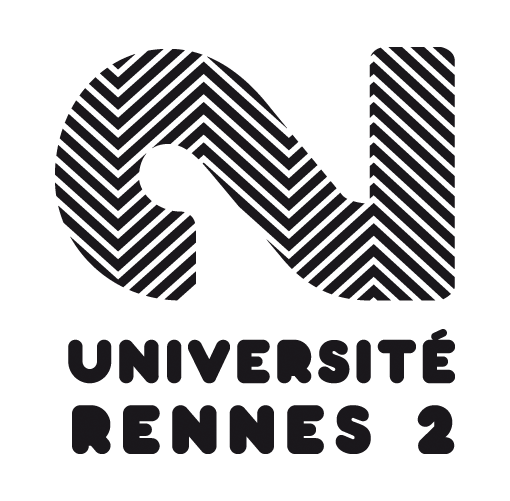 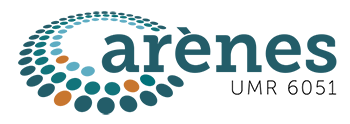 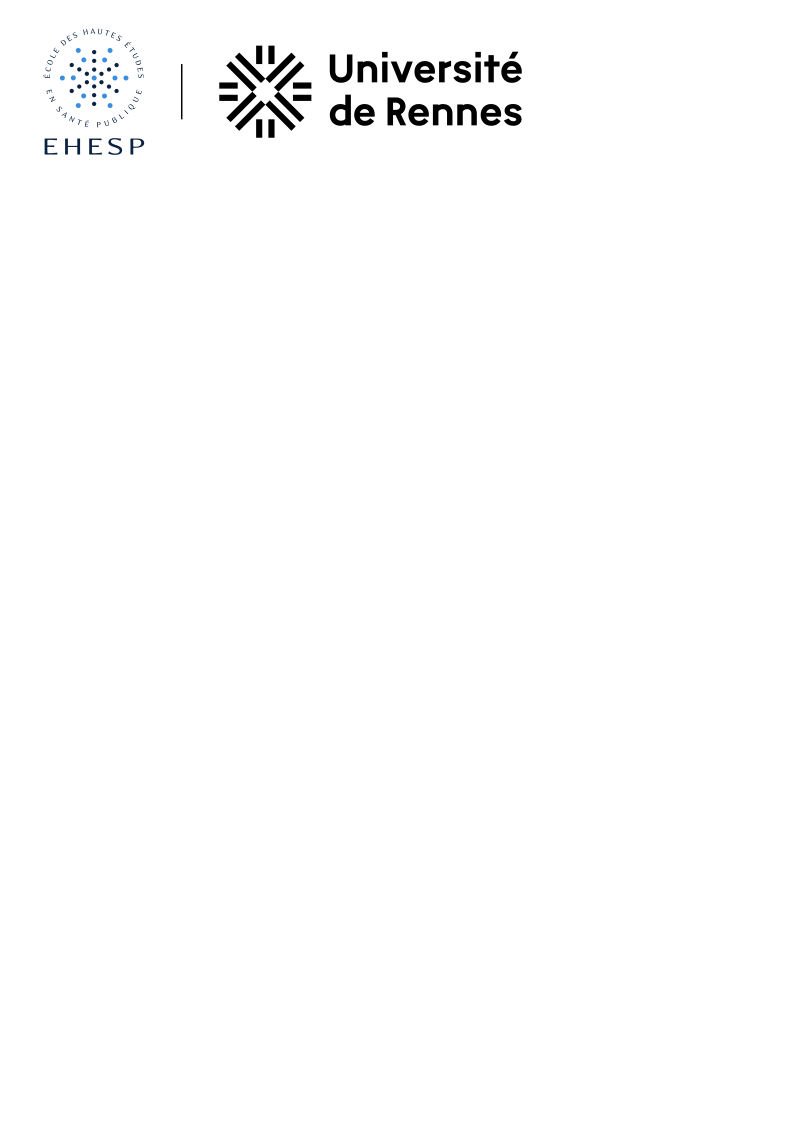